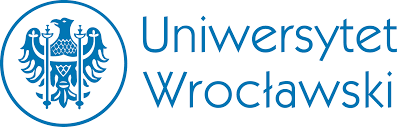 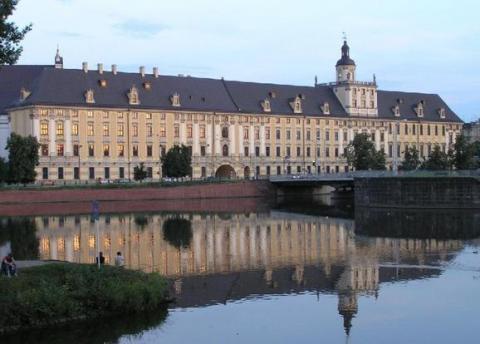 Obowiązywanie ustawy karnejw miejscu i czasie
dr Dagmara Gruszecka
Obowiązywanie ustawy karnej w czasie
CZAS POPEŁNIENIA PRZESTĘPSTWA
ART. 6 § 1. Czyn zabroniony uważa się za popełniony w czasie, w którym sprawca działał lub zaniechał działania, do którego był obowiązany.
 znaczenie dokładnego ustalenia czasu popełnienia przestępstwa (zob. też  art. 332 § 1 pkt 2 KPK),
Reguła z art. 6 wyraża zasadę, że przestępstwo uważa się za popełnione w czasie przestępnego zachowania się sprawcy –ma ona zastosowanie zarówno w odniesieniu do przestępstw formalnych (bezskutkowych), jak i materialnych (skutkowych). 
Dokonanie, wykonanie a popełnienie czynu zabronionego
Problem  przestępstw rozciągniętych w czasie.
Obowiązywanie ustawy karnej w czasie
CZAS POPEŁNIENIA PRZESTĘPSTWA
 czas popełnienia przestępstwa a czyn ciągły (2 rozwiązania)
 czas popełnienia przestępstw trwałych

„Za czas popełnienia przestępstw rozciągniętych w czasie, wieloczynowych, trwałych, a także o charakterze ciągłym, traktować należy ostatni moment działania sprawcy, w tym czas dokonania ostatniego z czynów składających się na realizację przestępstwa ciągłego„
wyr. SN z 15.4.2002 r., II KKN 387/01
„Czasem popełnienia czynu ciągłego jest okres od pierwszego zachowania składającego się na ten czyn do zakończenia ostatniego z nich. Jeżeli jednak sprawca czynu zabronionego niewymienionego w art. 10 § 2 KK część zachowań składających się na czyn ciągły zrealizował jako nieletni, a pozostałe zachowania po ukończeniu 17 lat, to ponosi odpowiedzialność karną tylko za te zachowania, których dopuścił się po osiągnięciu tego wieku.
wyrok SN z dnia 29-09-2009, III KK 105/09
Obowiązywanie ustawy karnej w czasie
CZAS POPEŁNIENIA PRZESTĘPSTWA
"W przypadku utrzymywania przez sprawcę w ciągu dłuższego czasu stanu bezprawnego, realizującego znamiona czynu zabronionego (jak np. nielegalne posiadanie broni), bieg okresu przedawnienia należy liczyć od zaprzestania utrzymywania stanu bezprawnego" 
post. SA w Krakowie z 28.4.2010 r., II AKZ 154/10, KZS 2010, Nr 5, poz. 32.


Przepisów dotyczących młodocianego nie stosuje się do takiego sprawcy przestępstwa samowolnego oddalenia (art. 338 § 1 lub 2 KK), który ukończył 21 lat w czasie trwania tego przestępstwa (art. 115 § 10 KK w zw. z art. 6 § 1 KK), albowiem końcową chwilą jego popełnienia jest dopiero moment ustania wytworzonego i utrzymywanego przez sprawcę stanu bezprawnego, tj. samowolnej nieobecności w macierzystej jednostce wojskowej lub w wyznaczonym miejscu przebywania.
postanowienie SN - Izba Wojskowa z dnia 15-02-2002, WK 1/02
Obowiązywanie ustawy karnej w czasie
KOLIZJA USTAW W CZASIE
Art. 4
§ 1. Jeżeli w czasie orzekania obowiązuje ustawa inna niż w czasie popełnienia przestępstwa, stosuje się ustawę nową, jednakże należy stosować ustawę obowiązującą poprzednio, jeżeli jest względniejsza dla sprawcy.
§ 2. Jeżeli według nowej ustawy za czyn objęty wyrokiem nie można orzec kary w wysokości kary orzeczonej, wymierzoną karę obniża się do wysokości najsurowszej kary możliwej do orzeczenia na podstawie nowej ustawy.
§ 3. Jeżeli według nowej ustawy czyn objęty wyrokiem nie jest już zagrożony karą pozbawienia wolności, wymierzoną karę pozbawienia wolności podlegającą wykonaniu zamienia się na grzywnę albo karę ograniczenia wolności, przyjmując że jeden miesiąc pozbawienia wolności równa się 60 stawkom dziennym grzywny albo 2 miesiącom ograniczenia wolności.
§ 4. Jeżeli według nowej ustawy czyn objęty wyrokiem nie jest już zabroniony pod groźbą kary, skazanie ulega zatarciu z mocy prawa.
Obowiązywanie ustawy karnej w czasie
KOLIZJA USTAW W CZASIE
Rodzaje zmian intertemporalnych:
wprowadzenie do zespołu nowej normy
 usunięcie z zespołu norm normy dotychczas obowiązującej
modyfikacja treści normy 	 - zawężenie zakresu normy albo 					 - poszerzenie zakresu normy

 Reguła podstawowa – stosowanie ustawy nowej! (domniemanie ustawy nowej)
"ustawa nowa jest lepszym, a przynajmniej powinna być lepszym odbiciem aktualnych stosunków prawnych, bardziej dostosowanym do aktualnego stanu prawnego" 
uchw. TK z 16.6.1993 r., W 4/93, OTK 1993, poz. 45
Zastosowanie norm dekodowanych z art. 4 KK poprzedzić musi jednak stwierdzenie, że czyn sprawcy był w ogóle zabroniony pod groźbą kary przez ustawę w czasie jego popełnienia
 zakres zastosowania art. 4 § 1 KK 
 „czas orzekania” i „czas popełnienia przestępstwa” jako dwa punkty czasowe istotne dla badania konkurencyjności ustaw
Obowiązywanie ustawy karnej w czasie
KOLIZJA USTAW W CZASIE
 4 § 1 KK
 rozumienie pojęcia „inna ustawa” , „nowa ustawa” i „ustawa obowiązująca poprzednio”
 rozumienie pojęcia „ustawa względniejsza”
					- ocena konkretna
					- ocena kompleksowa
	„Reguła zawarta w art. 4 § 1 KK nakazująca stosować ustawę względniejszą dla sprawcy niż ta, która obowiązuje w czasie orzekania, ma zastosowanie nie tylko do sytuacji, w której ustawa względniejsza obowiązywała w czasie popełnienia przypisanego sprawcy przestępstwa ale także do sytuacji, w której, w okresie pomiędzy chwilą popełnienia przestępstwa a chwilą orzekania obowiązywała, choćby przez krótki okres czasu taka ustawa względniejsza (przez pojęcie "ustawa" należy rozumieć cały stan prawny obowiązujący w czasie między popełnieniem czynu a wyrokowaniem”
(wyr. SN z 1.7.2004 r., II KO 1/04, OSNwSK 2004, Nr 1, poz. 1216)
Obowiązywanie ustawy karnej w czasie
KOLIZJA USTAW W CZASIE - 4 § 1 KK
„Przy orzekaniu w sprawie o czyn zabroniony, który był popełniony w okresie obowiązywania ustawy „poprzedniej”, sąd odwoławczy ma zawsze obowiązek rozważyć kwestię stosowania ustawy względniejszej dla oskarżonego, nawet niezależnie od granic zaskarżenia. Metodologia wyboru ustawy korzystniejszej dla sprawcy nie może polegać na ocenianiu konkurujących ustaw z punktu widzenia korzystności dla sprawcy w sposób abstrakcyjny, a więc w oderwaniu od okoliczności konkretnej sprawy. Warunkiem dokonania wyboru spełniającego te wymogi jest przeprowadzenie przez sąd orzekający swoistego testu, polegającego na podjęciu rozstrzygnięcia w sprawie odrębnie na podstawie jednej i drugiej ustawy, a następnie na porównaniu obu rezultatów według kryterium korzystności dla oskarżonego.”
(wyr. SN z 13.5.2008 r., V KK 15/08, OSNwSK 2008, Nr 1, poz. 1068)
„Ocena względności ustaw dokonana w ramach stosowania art. 4 § 1 KK nie może ograniczać się do prostego zestawienia wysokości sankcji zawartych w porównywanych przepisach, lecz wymaga analizy wszystkich prawnokarnych skutków wynikających dla oskarżonego z zastosowania ustawy nowej albo obowiązującej poprzednio. Ustawa może być dla oskarżonego korzystniejsza, gdyż daje możliwość orzeczenia środków karnych nieznanych ustawie obowiązującej poprzednio.”
( wyr. SN z 13.2.2008 r., IV KK 407/07, OSNwSK 2008, Nr 1, poz. 370)
Obowiązywanie ustawy karnej w czasie
„1. Dyrektywa wynikająca z treści art. 4 § 1 KK nakazuje porównanie unormowań obowiązujących w czasie, gdy następuje rozstrzyganie sprawy, z regulacjami obowiązującymi poprzednio, przez co należy rozumieć nie tylko stan prawny istniejący w czasie popełnienia czynu, ale również ustawodawstwo funkcjonujące między tymi ramami czasowymi.
2. Przy dokonywaniu oceny poszczególnych ustaw w celu ustalenia, która z nich jest „względniejsza" w rozumieniu art. 4 § 1 KK, równorzędne znaczenie mają zarówno sama wysokość sankcji przewidzianych za ten sam typ przestępstwa w porównywanych ustawach, jak i warunki zaostrzenia i łagodzenia kary, nakładania obowiązków oraz orzekania nawiązek i innych środków karnych, skutki skazania i przedawnienie. Nie ulega też wątpliwości, że rozbudowanie istniejących typów przestępstw przez dodanie typów kwalifikowanych rzutuje na wyniki oceny „względności" poszczególnych regulacji z punktu widzenia art. 4 § 1 KK. Jeżeli zatem pod rządami nowego prawa czyn sprawcy popełniony przed wejściem w życie nowych przepisów - wyczerpuje znamiona przestępstwa typu kwalifikowanego, a według poprzednio obowiązującego porządku prawnego - stanowił przestępstwo typu podstawowego, to dyrektywa art. 4 § 1 KK nie pozostawia żadnego wyboru i nakazuje zastosować regulację bardziej korzystną dla oskarżonego.
3. Konkurencja norm - z punktu widzenia dyrektywy zawartej w art. 4 § 1 KK - nie ogranicza się do przepisów różnych kolejnych ustaw karnych modyfikujących zakres i kształt odpowiedzialności karnej oskarżonego, ale obejmuje również zmiany dokonywane w ramach tej ustawy, która jako generalnie względniejsza od innych obowiązujących w okresie między popełnieniem czynu zabronionego a czasem orzekania - również podlegała przekształceniom istotnym ze względu na treść art. 4 § 1 KK, nakazującego - w ramach analizowanego konkretnego stanu prawnego - poszukiwanie regulacji „względniejszej" nie tylko od aktualnie obowiązującej, ale z uwzględnieniem wszystkich innych poddanych tej analizie.
(wyr. SN z 23.10.2012 r., V KK 447/11, Legalis)
Obowiązywanie ustawy karnej w czasie
KOLIZJA USTAW W CZASIE
 - pamiętajcie, że regulacje karnoprocesowe podlegają odmiennym regułom... 
NP.:
Zakwalifikowanie czynu na podstawie ustawy obowiązującej w czasie jego popełnienia, jako względniejszej od ustawy obowiązującej w czasie orzekania nie oznacza, że samo postępowanie karne dotyczące tego czynu przebiegać powinno według przepisów procesowych, które obowiązywały w czasie popełnienia. W myśl art. 1 § 1 przepisów wprowadzających Kodeks postępowania karnego z 1997 r. przepisy tego kodeksu obowiązują z dniem 1 września 1998 r. we wszystkich toczących się postępowaniach, także i te, które określają reguły ne peius w postępowaniu odwoławczym. W niczym nie koryguje tych uregulowań przepis art. 4 § 1 KK, odnoszący się wyłącznie do kwestii materialnoprawnych.”
(post. SN z 12.5.2005 r., V KK 411/04, OSNwSK 2005, poz. 961)
Obowiązywanie ustawy karnej w czasie
KOLIZJA USTAW W CZASIE
2. Zmiana ustawy po wydaniu wyroku
art. 4 § 2–4 KK. jest to sytuacja odmienna od regulowanej w art. 4 § 1 KK – dopiero po prawomocnym skazaniu nastąpiła zmiana ustawy, znacząco łagodząca konsekwencje popełnionego przez sprawcę czynu lub nawet znosząca przestępność takiego czynu. 
Odmienne punkty czasowe: 1)czas wydania prawomocnego wyroku -2) czas odbycia kary
- Reguły z art. 4 § 2–4 KK stanowią  odstępstwo od zasady stabilności wyroków sądowych podyktowane względami humanitarnymi
 obniżenie kary orzeczonej
 zmiana orzeczonej kary
 zatarcie skazania
Terytorialny zasięg obowiązywania ustawy karnej
Miejsce popełnienia przestępstwa
Art. 6 § 2 KK Czyn zabroniony uważa się za popełniony w miejscu: 
w którym sprawca działał;
lub w którym zaniechał działania, do którego był obowiązany, 
albo gdzie skutek stanowiący znamię czynu zabronionego nastąpił 
lub gdzie według zamiaru sprawcy skutek miał nastąpić.

4 możliwe miejsca – ewentualne kolizje rozstrzygane w oparciu o przepisy karnoprocesowe!

"Za miejsce popełnienia czynu zabronionego uważa się bowiem zarówno miejsce, w którym sprawca działał, jak i miejsce, w którym zaniechał działania, do którego był obowiązany, a także miejsce, w którym skutek stanowiący znamię czynu zabronionego nastąpił, jak i miejsce, w którym skutek według zamiaru sprawcy miał nastąpić. Przyjęcie zasady "wielomiejscowości" rozszerza znacznie polską jurysdykcję w oparciu o zasadę terytorialności" (wyr. SA w Łodzi z 24.1.2001 r., II AKA 240/01, Prok. i Pr. – wkł. 2004, Nr 5, poz. 25).
Terytorialny zasięg obowiązywania ustawy karnej
Miejsce popełnienia przestępstwa

Miejscem popełnienia czynu zabronionego przy przestępstwie formalnym będzie zawsze miejsce czynności sprawczej, 
natomiast przy przestępstwie materialnym w grę mogą wchodzić już dwa miejsca jako miejsca popełnienia czynu zabronionego – miejsce czynności sprawczej oraz miejsce nastąpienia skutku, 
przy przestępstwach materialnych umyślnych mogą wystąpić nawet trzy miejsca popełnienia czynu zabronionego – ponieważ gdy skutek nastąpił nie tam, gdzie według zamiaru sprawcy miał nastąpić, dochodzi jeszcze miejsce zamierzonego skutku
Terytorialny zasięg obowiązywania ustawy karnej
Miejsce popełnienia przestępstwa
Art. 31 k.p.k.: miejscowo właściwy do rozpoznania sprawy jest sąd, w którego okręgu popełniono przestępstwo.

Jeśli na statku morskim lub powietrznym, a ww. zasada nie może mieć zastosowania – sąd macierzysty portu statku. 
Jeśli przestępstwo popełniono w okręgu kilku sądów – właściwy jest sąd, w którego okręgu wszczęto postępowanie przygotowawcze.  (art. 31 § 3 k.p.k.)
(reguła wyprzedzenia)
II. 	Gdy nie można ustalić miejsca popełnienia przestępstwa, właściwy jest sąd, w którego okręgu:
ujawniono przestępstwo
ujęto oskarżonego
oskarżony przed popełnieniem przestępstwa stale mieszkał lub czasowo przebywał – również zależnie od tego, w którym okręgu sądowym najpierw wszczęto postępowanie przygotowawcze. 
III.	Ww. przepisy stosuje się odpowiednio, jeśli przestępstwo popełniono za granicą. Jeśli się nie da tak ustalić właściwości – sąd właściwy dla dzielnicy Śródmieście gminy Warszawa - Centrum.
Terytorialny zasięg obowiązywania ustawy karnej
Miejsce popełnienia przestępstwa
Problem przestępstw internetowych
1) np. miejsce, w którym sprawca się znajdował dokonując czynu zabronionego. jak i miejsce, w którym położony jest system komputerowy, na który sprawca oddziaływał.
2) o miejscu popełnienia takich przestępstw nie decyduje wyłącznie fizyczne położenie treści pornograficznych (np. na serwerze w Rosji lub Australii), ale także miejsce z którego sprawca treści te wysyłał, np. z Polski. (J. Warylewski (Pornografia w Internecie – zagadnienia karnoprawne, Prok. i Pr. 2002, Nr 4, s. 52 i n.)
3) Obywatelstwo sprawcy - niezależnie z którego miejsca na ziemi i przy pomocy jakiego serwera operują (J. Czekalska, Jurysdykcja w cyberprzestrzeni a teoria przestrzeni międzynarodowych, PiP 2004, Nr 11, s. 81). 
4) Potencjalne przestępstwo  może być popełnione wszędzie, gdzie nastąpił skutek danego czynu zabronionego (J. Giezek w J. Giezek (red.) Komentarz.KK.Cz.O, Warszawa 2021) 

§ 114 rozporządzenia RUPJOP
2. W sprawach o przestępstwa popełnione za pośrednictwem sieci teleinformatycznej i telekomunikacyjnej postępowanie przygotowawcze prowadzi się lub nadzoruje w jednostce, na której obszarze właściwości sprawca działał. Jeżeli nie można ustalić miejsca działania sprawcy, właściwą do prowadzenia lub nadzorowania postępowania jest ta jednostka, na obszarze właściwości której zostało ujawnione przestępstwo.
Terytorialny zasięg obowiązywania ustawy karnej
Obowiązywanie ustawy karnej polskiej
Zasada terytorialności
Art. 5 Ustawę karną polską stosuje się do sprawcy, który popełnił czyn zabroniony na terytorium Rzeczypospolitej Polskiej, jak również na polskim statku wodnym lub powietrznym, chyba że umowa międzynarodowa, której Rzeczpospolita Polska jest stroną, stanowi inaczej.
Wynika z niej, że do sprawców czynów zabronionych popełnionych na terytorium Rzeczypospolitej Polskiej stosuje się prawo karne zawarte w polskich ustawach karnych. 
ZASADA Bandery - Moc polskiej ustawy karnej rozciąga się również na sprawców czynów popełnionych na polskim statku powietrznym, wodnym, przy czym za statek wodny, zgodnie z art. 115 § 15 KK, uważa się także platformę umieszczoną na szelfie kontynentalnym. 
Wyjątki od zasady terytorialności może określić umowa międzynarodowa, której Polska jest stroną.
Terytorialny zasięg obowiązywania ustawy karnej
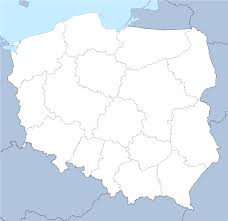 Obowiązywanie polskiej ustawy karnej

Ustawa z 12.10.1990 r. o ochronie granicy państwowej (tekst jedn. Dz.U. z 2015 r. poz. 930) w sposób pośredni określa zakres omawianego pojęcia. W art. 1 mowa jest o granicy państwowej, jako o powierzchni pionowej, przechodzącej przez linię graniczną, oddzielającą "terytorium państwa polskiego od terytoriów innych państw i od morza pełnego. Zob. też art. 2 i 3 ustawy!
 Ustawa z 21.3.1991 r. o obszarach morskich Rzeczypospolitej Polskiej i administracji morskiej (tekst jedn. Dz.U. z 2013 r. poz. 934 ze zm.). Art. 2 ust. 2 tej ustawy stanowi, że: "Morskie wody wewnętrzne i morze terytorialne wchodzą w skład terytorium Rzeczypospolitej Polskiej".
Terytorialny zasięg obowiązywania ustawy karnej
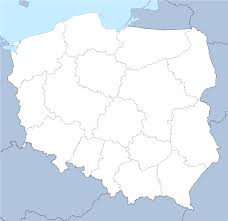 Obowiązywanie polskiej ustawy karnej

Pod pojęciem "terytorium RP" należy rozumieć zakres obejmujący: 
obszar ziemi objęty granicami państwowymi wraz z wodami wewnętrznymi, czyli tzw. terytorium lądowe, 
wnętrze ziemi znajdujące się pod tym obszarem,  
przestrzeń powietrzną znajdującą się nad terytorium lądowym,  
morskie wody wewnętrzne oraz dno i wnętrze ziemi znajdujące się pod nimi, 
morze terytorialne oraz dno i wnętrze ziemi znajdujące się pod nim, 
przestrzeń powietrzną znajdującą się nad morskimi wodami wewnętrznymi, 
przestrzeń powietrzną znajdującą się nad morzem terytorialnym.
Terytorialny zasięg obowiązywania ustawy karnej
Wystarczy więc by tylko jeden z elementów wymienionych w art. 6 § 2 KK nastąpił na terytorium RP, by uznać, że przestępstwo zostało popełnione na tym terytorium. To samo odnosi się do polskiego statku wodnego lub powietrznego. 
 Problem przestępstwa tranzytowego 

w przypadkach takich terytorium Polski nie jest miejscem popełnienia przestępstwa, pod warunkiem, że tranzyt sam w sobie nie wypełnia znamion czynu zabronionego przez polską ustawę karną, jak spowodowanie stanu zagrożenia wypełniającego znamiona sprowadzenia niebezpieczeństwa 
 w pojęciu skutek mieści się także sam związek przyczynowy, a zatem można uznać za miejsce popełnienia przestępstwa także miejsce, w którym przebiega jedynie związek przyczynowy między zachowaniem się sprawcy a skutkiem.
Terytorialny zasięg obowiązywania ustawy karnej
Wyjątki od zasady terytorialnej:
1. Umowa międzynarodowa. 
Od stosowania polskiej ustawy karnej można odstąpić, gdy ustawa międzynarodowa, której Polska jest stroną, stanowi inaczej. 
2. Immunitet dyplomatyczny i konsularny. 
Zasada terytorialności nie ma odniesienia do osób, które korzystają z immunitetów dyplomatycznego lub – w określonym zakresie – z immunitetu konsularnego (ar. 578–584 KPK). Ale nie tzw. „eksterytorialność” przedstawicielstw obcych państw!
3. Ekstradycja – ale Instytucję ekstradycji tylko wtedy można traktować jako ograniczenie zasady terytorialności i bandery, jeśli dotyczyć ona będzie sprawcy czynu zabronionego popełnionego na terytorium RP lub na polskim statku wodnym albo powietrznym.
Też Europejski nakaz aresztowania i przekazanie osoby Międzynarodowemu Trybunałowi Karnemu

Poza art. 5 KK, szereg kwestii dotyczących obszernej problematyki obowiązywania polskiej ustawy karnej w przestrzeni, uregulowano w Rozdziale XIII KK zatytułowanym "Odpowiedzialność za przestępstwa popełnione za granicą" – art. 109–114 KK (oraz w licznych przepisach KPK).
Reguły prawa karnego międzynarodowego
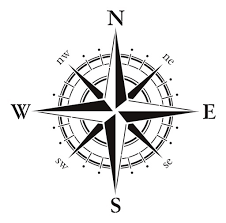 Rozdział XIII KK wyznacza terytorialny i personalny zakres obowiązywania polskiej ustawy karnej i pozwala udzielić odpowiedzi na pytanie, czy sprawca popełniający czyn zabroniony za granicą RP może ponosić odpowiedzialność karną przed polskimi organami i na podstawie polskiego prawa. 
Przepisy art. 109–114 KK rozszerzają i uzupełniają zakres właściwości jurysdykcyjnej wyznaczony zgodnie z zasadą terytorialności (art. 5 KK). 
Składają się one na treść tzw. prawa karnego międzynarodowego, które znajduje zastosowanie do oceny czynów z "elementem obcym". 
Reguły z nich wynikające są zróżnicowane w zależności od tego, czy sprawcą jest obywatel RP czy cudzoziemiec.
 Odpowiedzialność ustalana jest wedle zasad: narodowości podmiotowej, przedmiotowej (względnej i bezwzględnej) oraz zasady represji wszechświatowej
Reguły prawa karnego międzynarodowego
Zasada narodowości podmiotowej (personalna)

Art.109 Ustawę karną polską stosuje się do obywatela polskiego, który popełnił przestępstwo za granicą. 

Na podstawie tej zasady do przestępstwa popełnionego przez obywatela polskiego za granicą, niezależnie od jego ewentualnej odpowiedzialności przed sądem obcym, stosuje się ustawę karną polską (art. 109 KK). Wynika z tego, że obywatel polski, przebywając poza granicą RP, zobowiązany jest przestrzegać nie tylko prawa miejsca pobytu, lecz także prawa polskiego. Obowiązek ten znajduje umocowanie w przepisach konstytucyjnych (art. 83 Konstytucji RP). 
 nie oznacza to automatycznej podległości jurysdykcji polskiej
 tzw. warunek podwójnej karalności
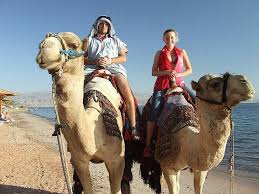 Reguły prawa karnego międzynarodowego
Warunek podwójnej karalności
Zasada personalna doznaje istotnego ograniczenia ze względu na wymóg podwójnej przestępności (karalności) czynu, tj. warunek uznania go za przestępstwo zarówno na podstawie prawa polskiego, jak i ustawy obowiązującej w miejscu jego popełnienia (art. 111 § 1 KK). 


Art. 111 § 1. Warunkiem odpowiedzialności za czyn popełniony za granicą jest uznanie takiego czynu za przestępstwo również przez ustawę obowiązującą w miejscu jego popełnienia.
§ 2. Jeżeli zachodzą różnice między ustawą polską a ustawą obowiązującą w miejscu popełnienia czynu, stosując ustawę polską, sąd może uwzględnić te różnice na korzyść sprawcy.
§ 3. Warunek przewidziany w § 1 nie ma zastosowania do polskiego funkcjonariusza publicznego, który pełniąc służbę za granicą popełnił tam przestępstwo w związku z wykonywaniem swoich funkcji, ani do osoby, która popełniła przestępstwo w miejscu nie podlegającym żadnej władzy państwowej.
Reguły prawa karnego międzynarodowego
Warunek podwójnej karalności
	„Należy nie tylko odwołać się do treści przepisu polskiego Kodeksu karnego, który mógłby odpowiadać przepisowi Kodeksu karnego austriackiego, ale i do obowiązującej wykładni odnoszącej się do zakresu stosowania tego przepisu w systemie prawa polskiego. Oceniać należy bowiem całą sytuację faktyczną, w celu ustalenia, czy możliwe jest na podstawie polskiego prawa karnego postawienie sprawcy zarzutu dokonania danego czynu". (…) Oceniając spełnienie tego warunku, powinno się brać pod uwagę całość ustawodawstwa, czyli np. również ewentualne wyłączenie karalności czynu możliwe na podstawie przepisów danego państwa". (post. SN z 22.11.2011 r. (IV KK 267/11, OSNKW 2012, Nr 3, poz. 24)
konieczność spełnienia warunku podwójnej karalności in concreto.
Reguły prawa karnego międzynarodowego
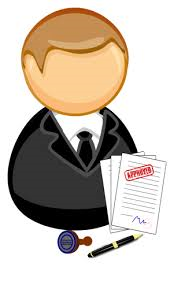 Wyłączenie warunku podwójnej przestępności czynu

Warunek podwójnej przestępności nie ma zastosowania do:
1) polskiego funkcjonariusza publicznego (zob. uwagi do art. 115 § 13), który za granicą popełnił przestępstwo w związku z wykonywaniem swoich funkcji, np. konsula, posła do Parlamentu Europejskiego;
2) sprawcy, który popełnił przestępstwo w miejscu niepodlegającym żadnej władzy państwowej, np. na Antarktydzie.

W obu wymienionych sytuacjach sąd dokonuje oceny czynu jedynie z perspektywy regulacji prawa polskiego.
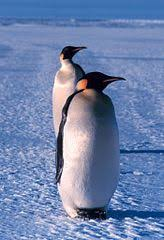 Reguły prawa karnego międzynarodowego
Zasada narodowości przedmiotowej  względna 

(zasada ochronna względna i zasada odpowiedzialności zastępczej)
 cudzoziemiec, który popełnia przestępstwo za granicą.

Art. 110 § 1. Ustawę karną polską stosuje się do cudzoziemca, który popełnił za granicą czyn zabroniony skierowany przeciwko:
 interesom Rzeczypospolitej Polskiej, 
Interesom obywatela polskiego, 
Interesom polskiej osoby prawnej lub polskiej jednostki organizacyjnej niemającej osobowości prawnej 
popełnił za granicą przestępstwo o charakterze terrorystycznym.
§ 2. Ustawę karną polską stosuje się 
 w razie popełnienia przez cudzoziemca za granicą czynu zabronionego innego niż wymieniony w § 1, 
jeżeli czyn zabroniony jest w ustawie karnej polskiej zagrożony karą przekraczającą 2 lata pozbawienia wolności
sprawca przebywa na terytorium Rzeczypospolitej Polskiej 
nie postanowiono go wydać.
Reguły prawa karnego międzynarodowego
Zasada narodowości przedmiotowej  bezwzględna 


(zasada ochronna bezwzględna)
Art. 112 Niezależnie od przepisów obowiązujących w miejscu popełnienia czynu zabronionego, ustawę karną polską stosuje się do obywatela polskiego oraz cudzoziemca w razie popełnienia:
przestępstwa przeciwko bezpieczeństwu wewnętrznemu lub zewnętrznemu Rzeczypospolitej Polskiej;
przestępstwa przeciwko polskim urzędom lub funkcjonariuszom publicznym oraz przestępstwa wyłudzenia poświadczenia nieprawdy od polskiego funkcjonariusza publicznego lub innej osoby uprawnionej na podstawie prawa polskiego do wystawienia dokumentu,
przestępstwa przeciwko istotnym polskim interesom gospodarczym;
przestępstwa fałszywych zeznań, złożenia fałszywego oświadczenia, opinii lub tłumaczenia, posłużenia się dokumentem stwierdzającym tożsamość innej osoby, poświadczającym nieprawdę lub fałszywym - wobec urzędu polskiego,
przestępstwa, z którego została osiągnięta, chociażby pośrednio, korzyść majątkowa na terytorium Rzeczypospolitej Polskiej.
Reguły prawa karnego międzynarodowego
Art. 112
Zasada ochronna bezwzględna

 znajduje zastosowanie zarówno do cudzoziemca, jak i obywatela polskiego popełniającego określone przestępstwo za granicą
 katalog czynów
 nie ma warunku podwójnej karalności
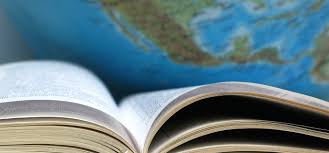 Reguły prawa karnego międzynarodowego
Art. 112a   - NOWELIZACJA!
Art. 112a [Ściganie w razie popełnienia przestępstwa przy użyciu systemu informatycznego, systemu teleinformatycznego lub sieci teleinformatycznej] 
	Niezależnie od przepisów obowiązujących w miejscu popełnienia czynu zabronionego, ustawę karną polską stosuje się do obywatela polskiego oraz cudzoziemca w razie popełnienia przestępstwa przy użyciu systemu informatycznego, systemu teleinformatycznego lub sieci teleinformatycznej, jeżeli czyn ten na terytorium Rzeczypospolitej Polskiej wywołał lub mógł wywołać skutek naruszający interes państwa w zakresie ochrony niepodległości, integralności terytorialnej, bezpieczeństwa zewnętrznego i wewnętrznego, obronności, polityki zagranicznej, pozycji międzynarodowej lub potencjału naukowego lub gospodarczego.
Reguły prawa karnego międzynarodowego
Zasada represji wszechświatowej


(zasada uniwersalna)
Art. 113 
Niezależnie od przepisów obowiązujących w miejscu popełnienia przestępstwa, ustawę karną polską stosuje się do obywatela polskiego oraz cudzoziemca, którego nie postanowiono wydać, w razie popełnienia przez niego za granicą przestępstwa, do którego ścigania Rzeczpospolita Polska jest zobowiązana na mocy umowy międzynarodowej, lub przestępstwa określonego w Rzymskim Statucie Międzynarodowego Trybunału Karnego, sporządzonym w Rzymie dnia 17 lipca 1998 r. (Dz.U. z 2003 r. poz. 708). 
 delicta iuris gentium. Zalicza się do nich m.in.: ludobójstwo, zbrodnie wojenne, stosowanie tortur lub innego nieludzkiego lub poniżającego traktowania albo karania, handel ludźmi, handel narkotykami, fałszowanie pieniędzy, udział w zorganizowanych strukturach przestępczych, pranie pieniędzy, korupcję czy seksualne wykorzystywanie małoletnich.
 problem przestępstw terrorystycznych
Reguły prawa karnego międzynarodowego
Art. 114
Dopuszczalność powtórnego skazania sprawcy za czyn osądzony za granicą
Wyłączenie możliwości powtórnego prowadzenia postępowania o ten sam czyn zabroniony przed sądem polskim
A. Przejęcie do wykonania wyroku skazującego zapadłego za granicą
B. Przekazanie ścigania z terytorium RP
C. Wydanie sprawcy z terytorium RP
D. Orzeczenia międzynarodowych trybunałów karnych
E. Zobowiązanie do uznania orzeczenia kończącego postępowanie wynikające z umów międzynarodowych
Reguły prawa karnego międzynarodowego
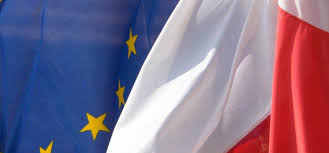 Art. 114a
Zasada wzajemnego uznawania orzeczeń sądowych

§ 1. Wyrokiem skazującym jest również prawomocne orzeczenie skazujące za popełnienie przestępstwa wydane przez sąd właściwy w sprawach karnych w państwie członkowskim Unii Europejskiej, chyba że według ustawy karnej polskiej czyn nie stanowi przestępstwa, sprawca nie podlega karze albo orzeczono karę nieznaną ustawie.
§ 2. W razie skazania przez sąd, o którym mowa w § 1, w sprawach:
1) stosowania nowej ustawy karnej, która weszła w życie po wydaniu wyroku skazującego,
2) zatarcia skazania
stosuje się ustawę obowiązującą w miejscu skazania. Przepisu art. 108 nie stosuje się.
§ 3. Przepisu § 1 nie stosuje się, jeżeli:
 informacje uzyskane z rejestru karnego lub od sądu państwa członkowskiego Unii Europejskiej nie są wystarczające do ustalenia skazania 
albo orzeczona kara podlega darowaniu w państwie, w którym nastąpiło skazanie.
... jakieś pytania?